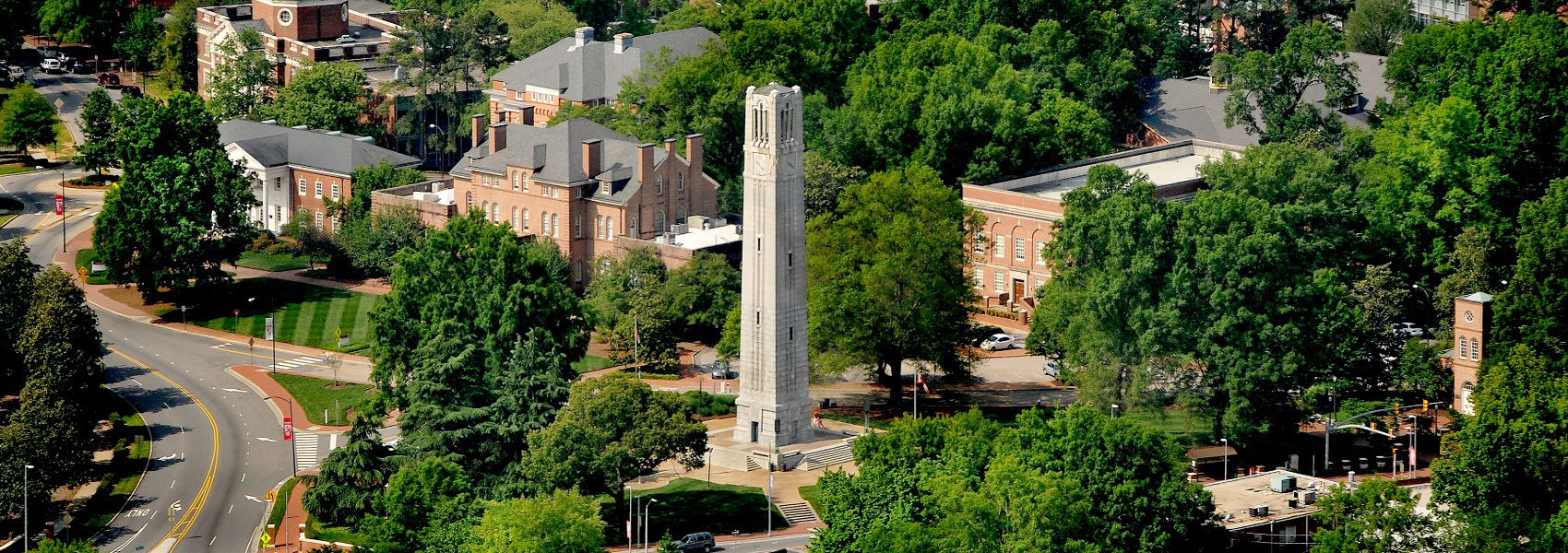 Urban FY24 Operating Statistics Report UpdatesJuly 16th and 18th, 2024
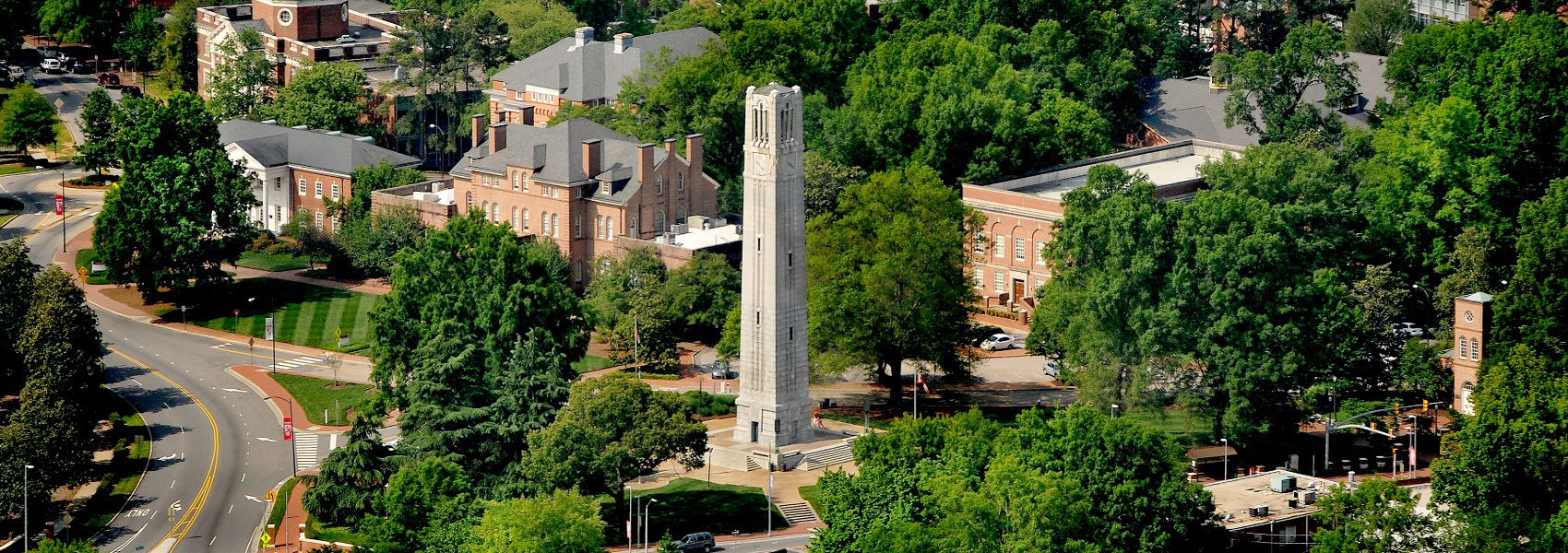 1
Webinar Overview
Deadlines

Changes to Report

Report Overview

Live Demo

Preview FY25 Report
2
OpStats Report Deadlines
Report Deadlines
The reports are due to PTD no later than:
1st Quarter: October 31

2nd Quarter: January 31

3rd Quarter: April 30

4th Quarter/Annual Report: August 31
Please submit a draft report if fiscal year has not been closed out
3
Changes to FY24 Report
No changes from FY23
4
Overview: System Information
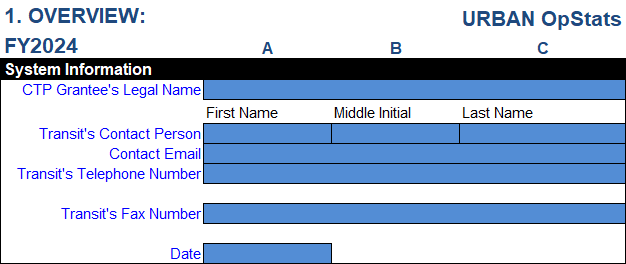 Only Enter data into colored cells
Color code for FY 24 is blue
5
Overview: Operating Modes
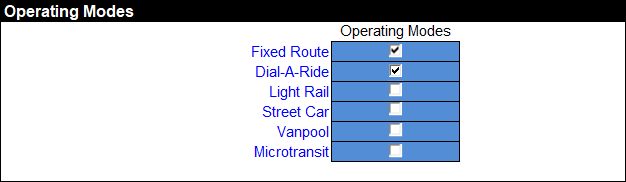 Be sure to check the "check box” for your operating modes
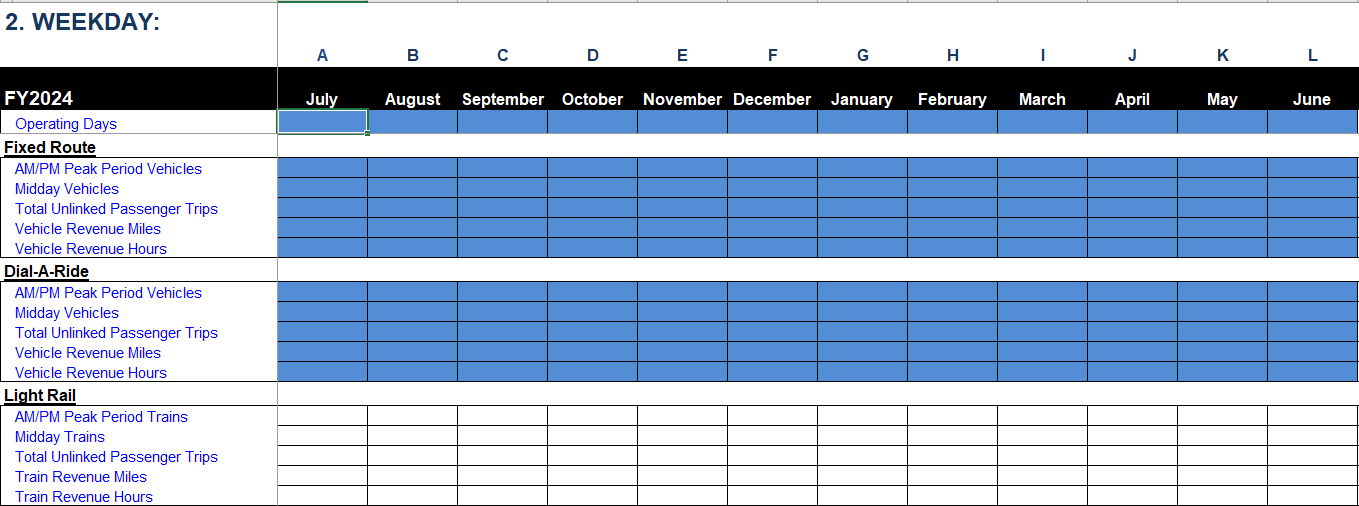 6
Service Data: Weekday, Saturday & Sunday
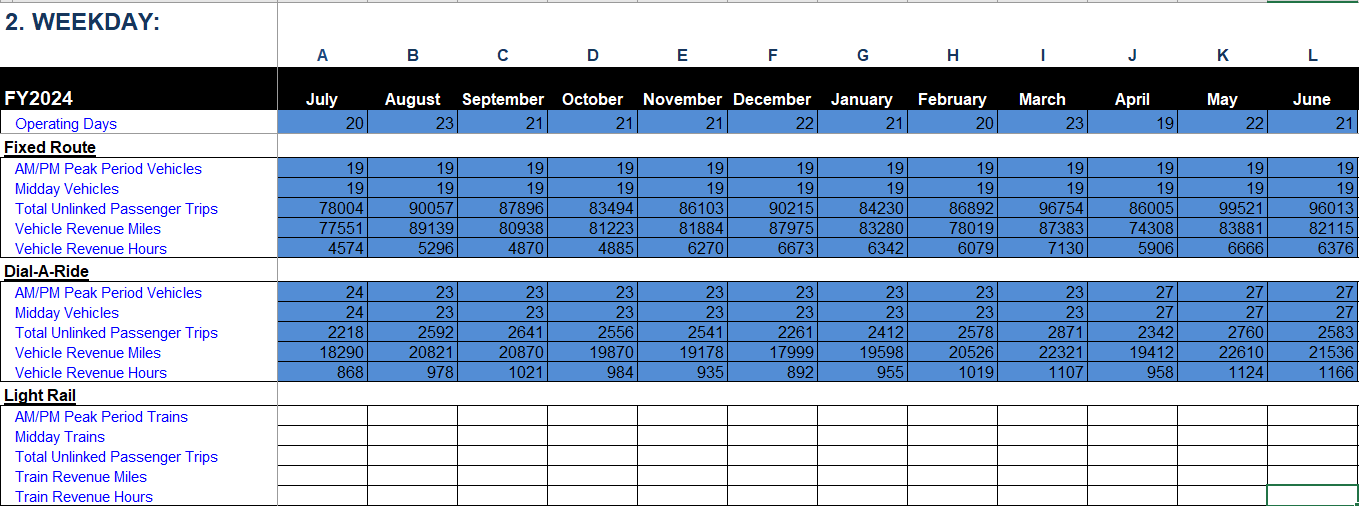 7
Financial Data
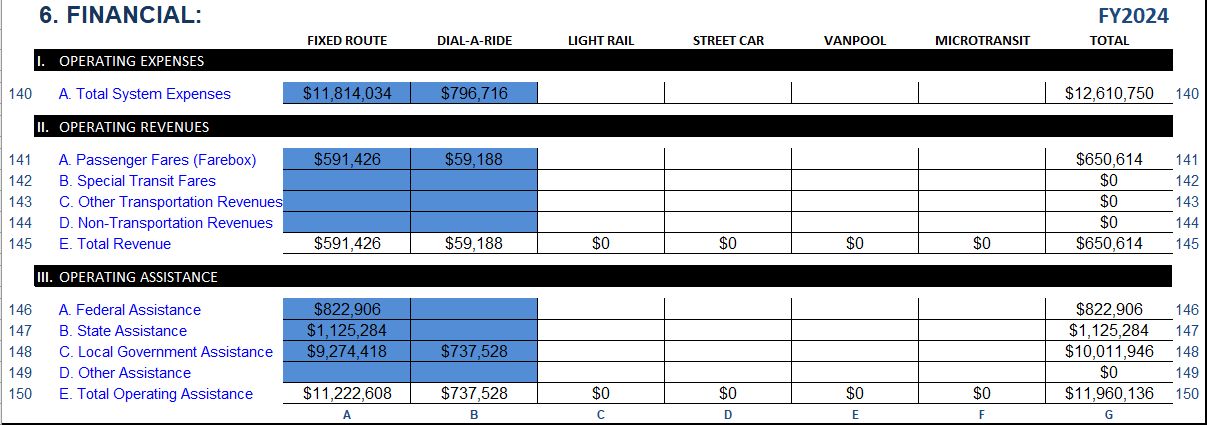 8
FY25 OpStats Report
FY25, purple color
Report will be available on PTD website
https://connect.ncdot.gov/business/Transit/Pages/Transit-Reports.aspx
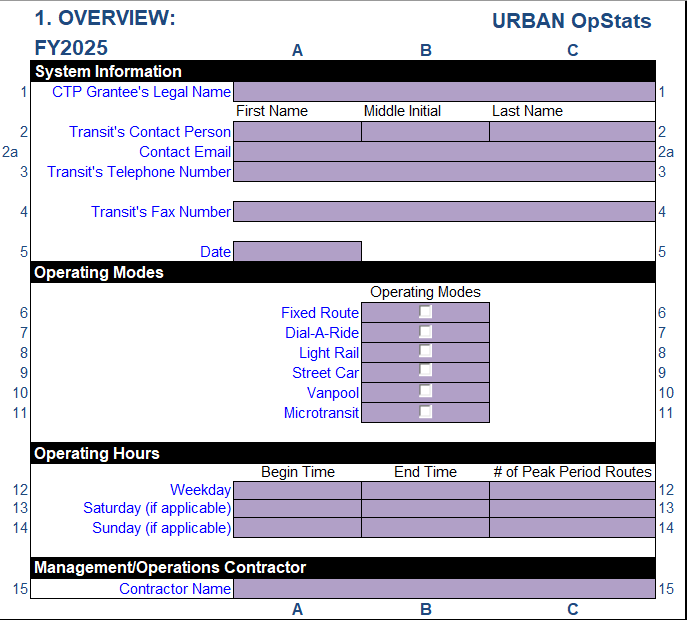 9
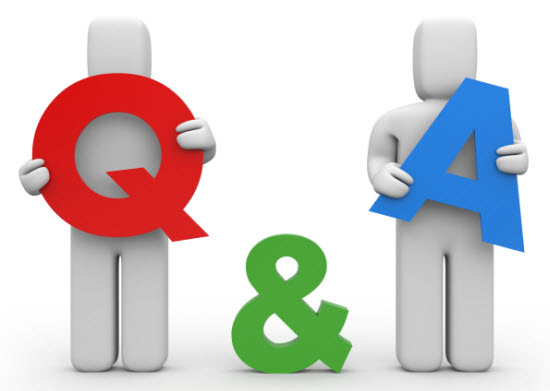 Contact 
Jeremy Scott
jscott@ncsu.edu
919.515.8624
Jonah Freedman
jfreedman@ncsu.edu
919.515.8622
10